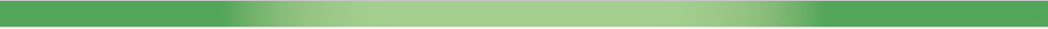 Title: Three dimensional transition solid elements for mesh gradation
Author(s): Chang-Koon Choi
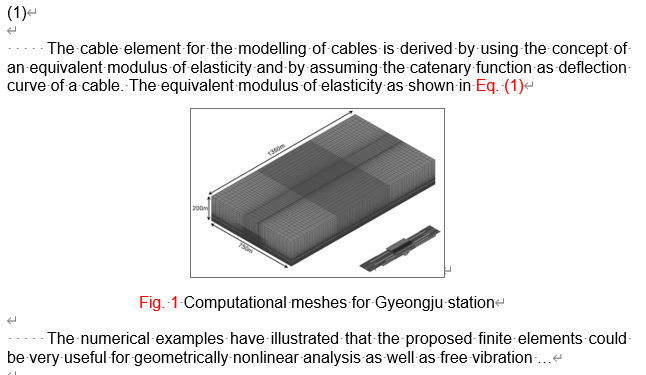 (1)
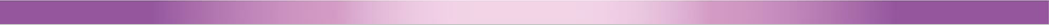